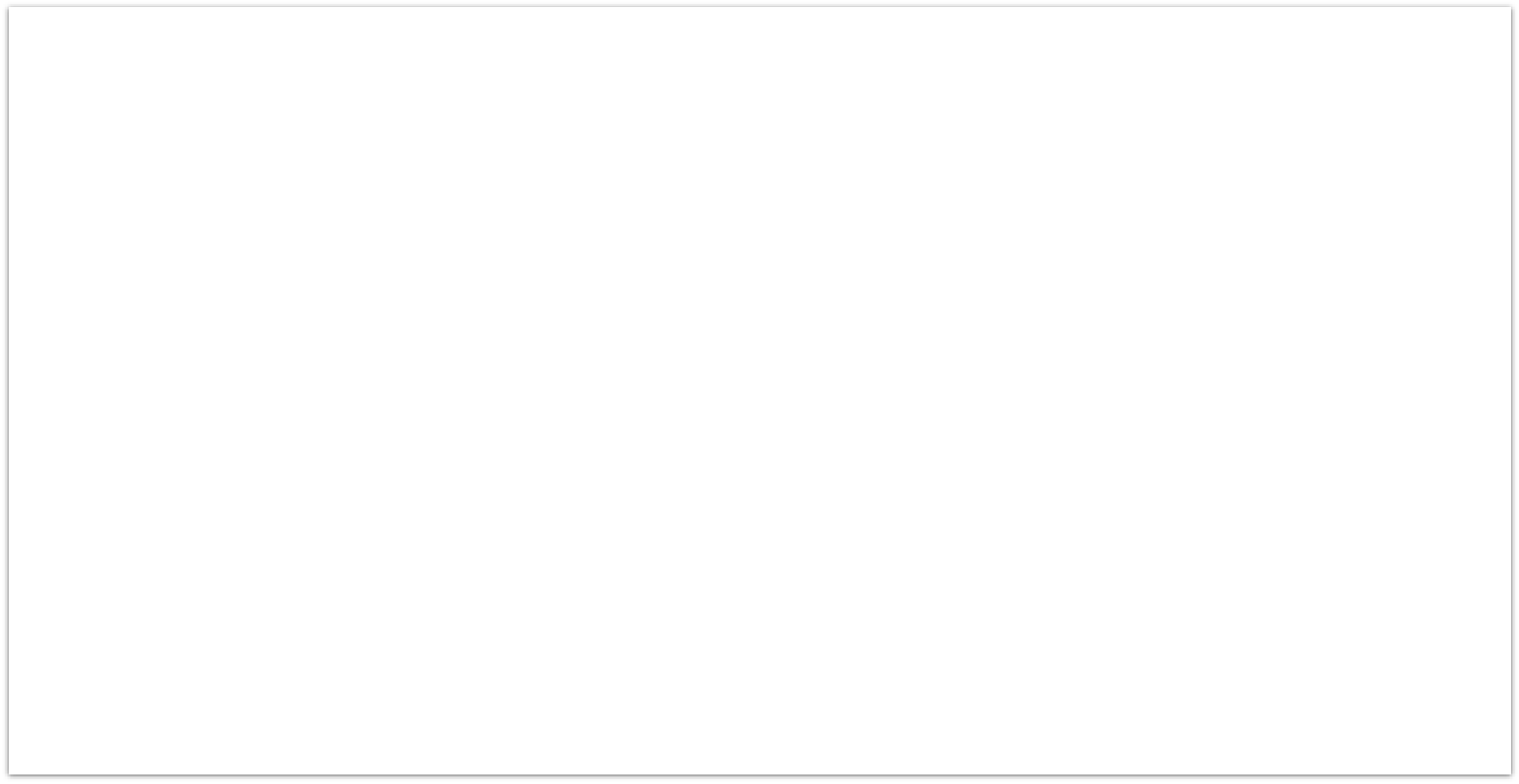 Working and Example of  Decision Tree
Working and  Example of Decision  Tree
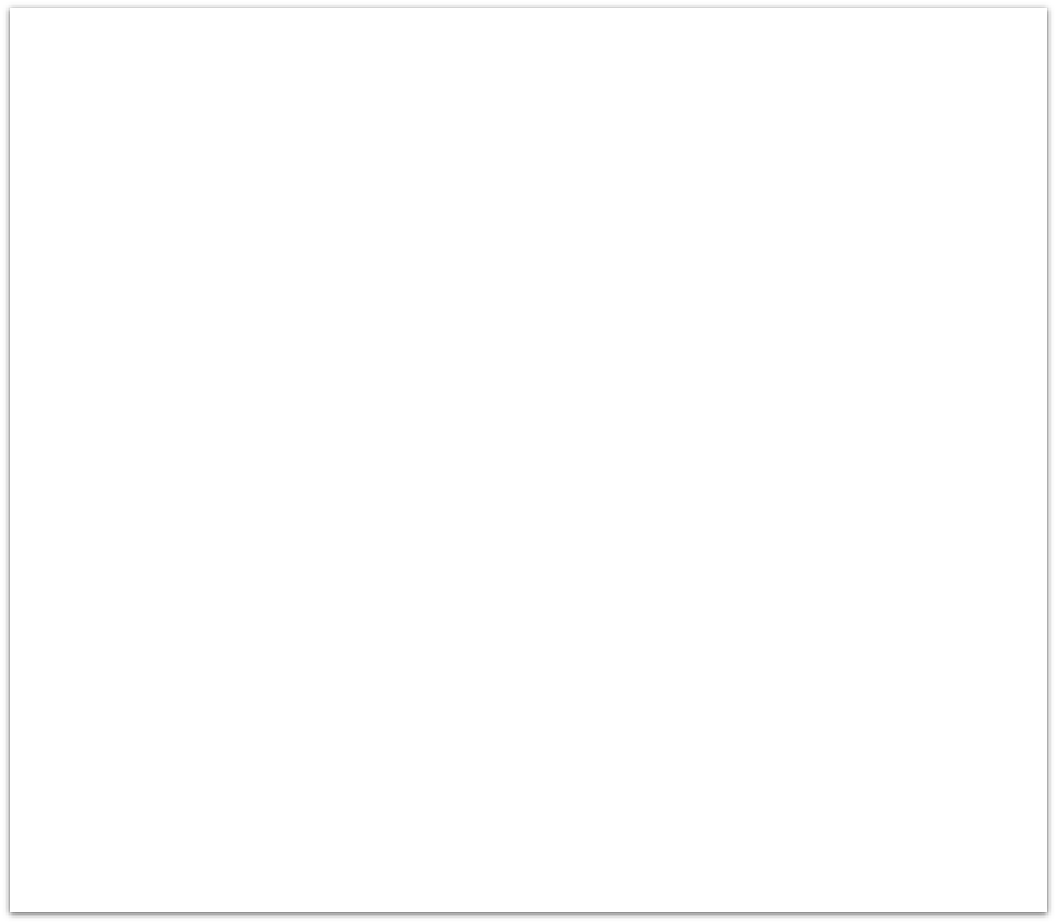 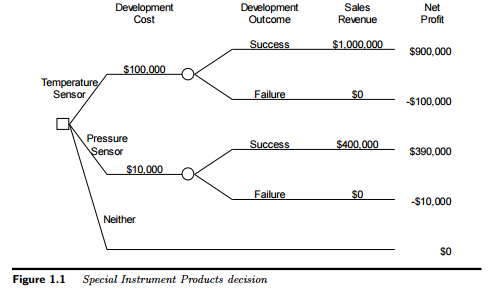 There are three broad areas usually  displayed in a tree:
The Decision: displayed as a square node  with two or more arcs (called “decision  branches”) pointing to the options.
The Event sequence: displayed as a circle  node with two or more arcs pointing out the  events. Probabilities may be displayed with  the circle nodes, which are sometimes called  “chance nodes”.
The Consequences: the costs or utilities  associated with different pathways of the  decision tree. The endpoint is called a
“Terminal” and is represented by a triangle or
bar on a computer.
Working of Decision Tree (Cont…)
A decision tree is a tree-like graph with nodes that represent where to  select an attribute and ask a question. Answering the first question will take  you to another node on the left or right, depending on the answer, where  the second question will be asked. The second question may not contain  other questions, but it may contain answers. If you have no more questions,  call the node a leaf node. This is comparable to the leaves on the edge of a  tree, nothing more.
The decision tree classifies instances by sorting them in a tree from root  nodes to leaf nodes. Leaf nodes provide instance classification. In previous  weather examples, the root node is "is it raining?" And the reef node is "at  home watching a movie" and "going to the beach".
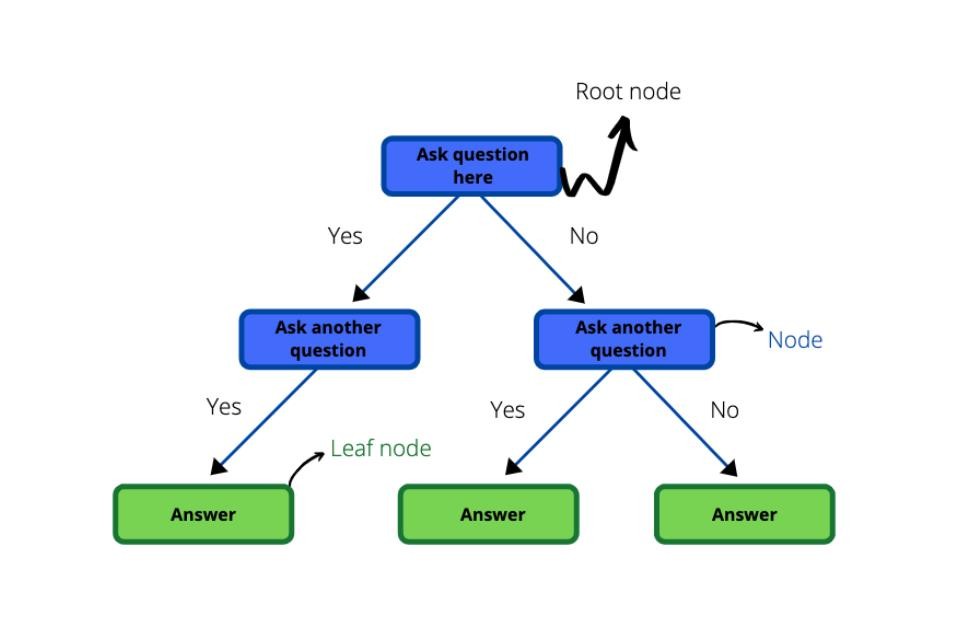 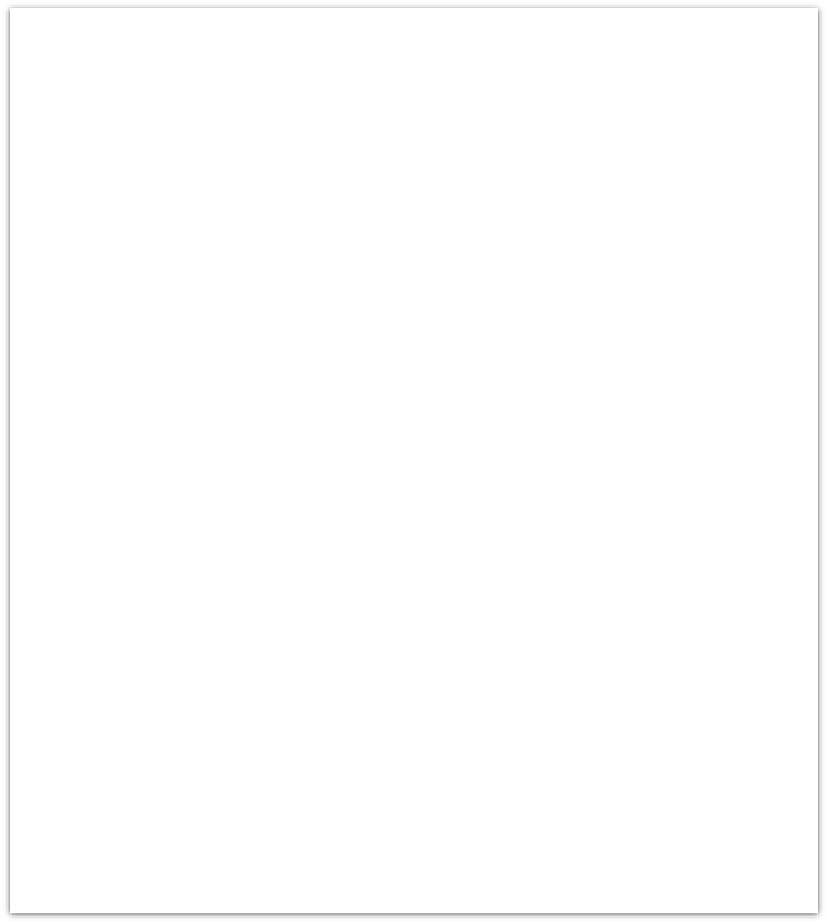 Example of a Yes/No  Decision Tree
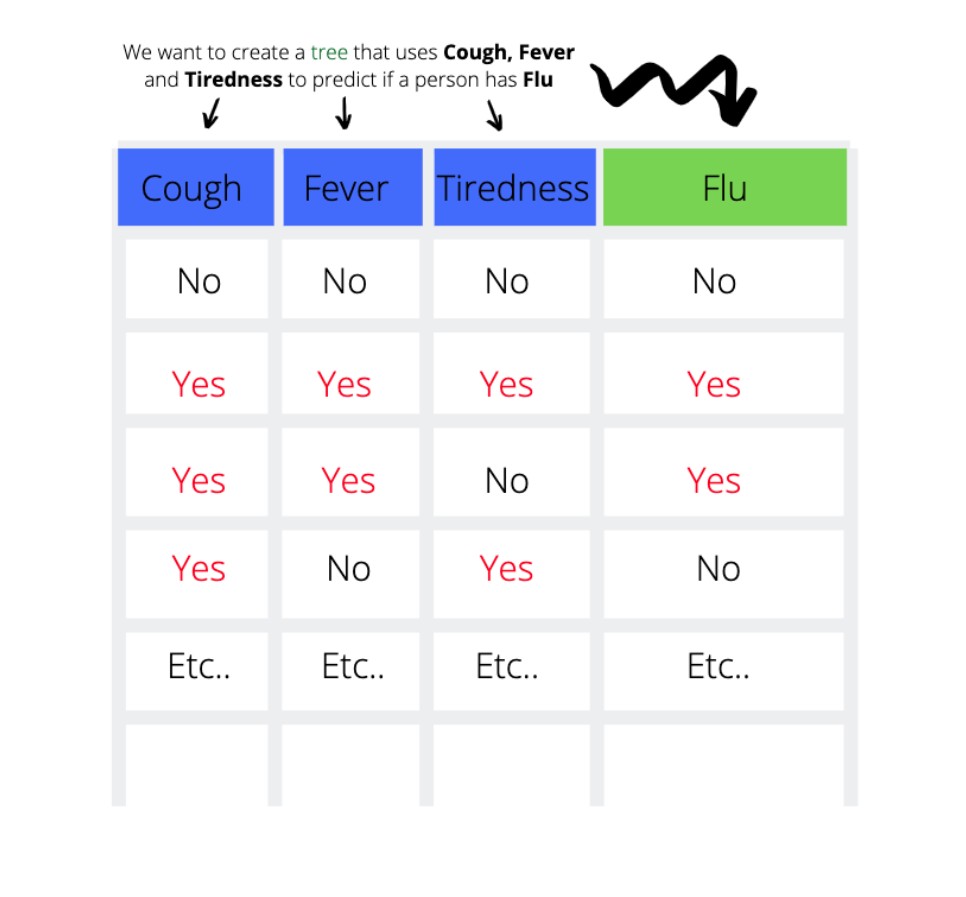 Let's explain this with an example. Suppose we are a doctor and want  to predict if a patient has seasonal flu. The usual symptoms of the flu  are cough, fever, and malaise. However, previous doctors had a group  of 200 patients who entered all symptoms and final results (all yes / no  input). We have access to this data and would like to use it to predict  whether new patients will get the flu. Ask the patient the same question  and use that question to create a decision tree.
In other words, I want to turn the above table into a decision tree. But  how do you get started? Which attributes do the root nodes need? In  the weather example, it was very easy because it has only one  attribute, but here there are three.
To decide which attribute should be at the root node we can start by  looking at Cough alone and how well it predicts if a person has the flu.  The diagram below has a tree which only takes Cough into account.  With the tree above we can sort patients who said yes and no to  having a cough. In the group that said yes to coughing we can sort  them further. We sort them into patients that have the flu and those  who don`t. The same can be done for those who say they don't cough.  For example, the second person has a cough and flu, so place it under  Yes on the left node. The third person also has cough and flu, so enter  the same left node and add up. The fourth person has a cough but no  flu. This person enters the node on the left, but under "No".
Thank You